Εισαγωγή στα Συστήματα Ηλεκτρικής Ενέργειας (ΣΗΕ)
Μηχανές Εναλλασσομένου Ρεύματος
Σταύρος Αθ. Παπαθανασίου
Καθ. ΕΜΠ
Βασική Δομή
Στάτης:
Ακίνητος
Σχήμα «κούφιου» κυλίνδρου από σιδηρομαγνητικό υλικό
Συνήθως περιλαμβάνει το τύλιγμα τυμπάνου: Κύριο τύλιγμα μέσω του οποίου πραγματοποιείται η ανταλλαγή ενέργειας
Δρομέας:
Κινητό μέρος (άξονας προσαρτημένος σε αυτόν)
Συχνά κυλινδρικός (αλλά και έκτυπων πόλων)
Διαθέτει τύλιγμα όπου επιβάλλεται εξωτερική διέγερση (τύλιγμα διέγερσης) ή βραχυκυκλώνεται
Βασική Δομή
Διάκενο:
Αέρας
Μικρού μήκους - απόσταση στάτη-δρομέα λίγων mm
Εκεί λαμβάνει χώρα η αλληλεπίδραση μαγνητικών πεδίων στάτη-δρομέα για παραγωγή ροπής. Στον πυρήνα πεδίο αμελητέο.
Τύλιγμα τυμπάνου:
Αρχή: πηνίο σε «απέναντι» αύλακες  ροή ακτινική
Τύλιγμα διανέμεται σε περισσότερες αύλακες
Σχηματίζονται ομάδες πηνίων/φάση: σύνδεση σε σειρά ή/και παράλληλα
1Φ ή 3Φ τύλιγμα (Δ ή Y)
Τύλιγμα διπλού στρώματος
Τύλιγμα τυμπάνου
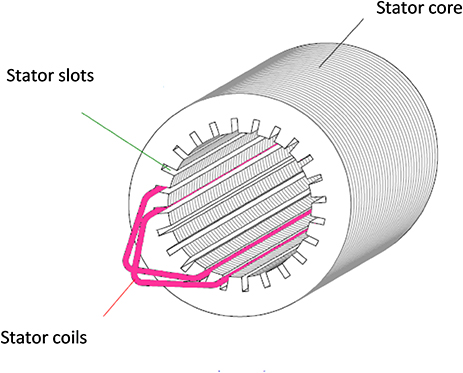 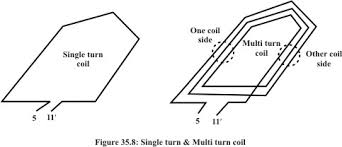 Είδη δρομέων
Κυλινδρικός δρομέας: Μηχανές λίγων πόλων  υψηλής ταχύτητας (π.χ. στροβιλογεννήτριες)
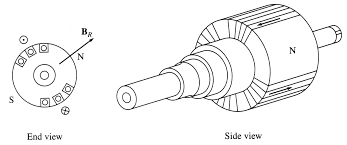 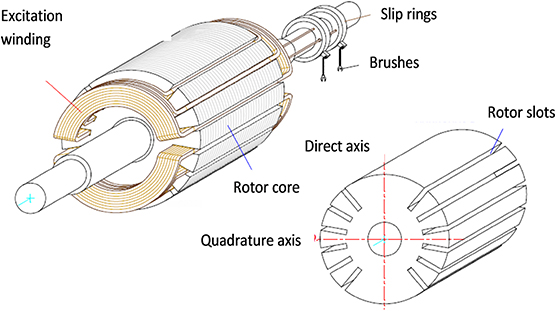 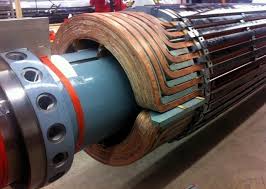 Είδη δρομέων
Δρομέας έκτυπων πόλων: Πολύ-πολικές μηχανές  χαμηλές ταχύτητες περιστροφής (π.χ. υδροστρόβιλοι)
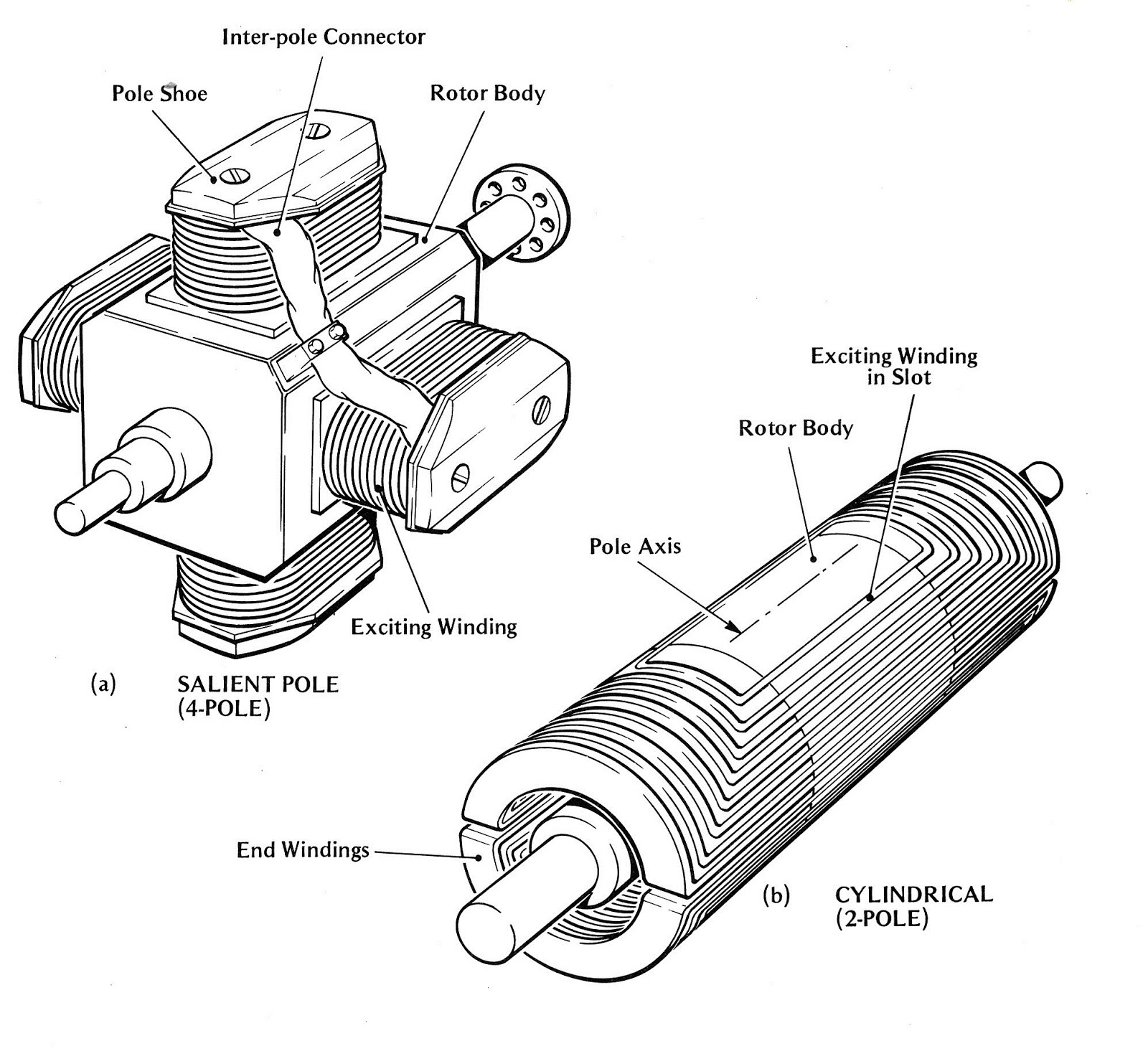 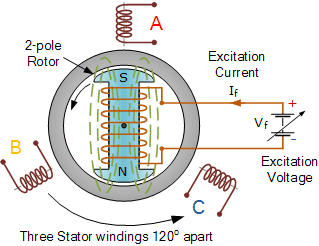 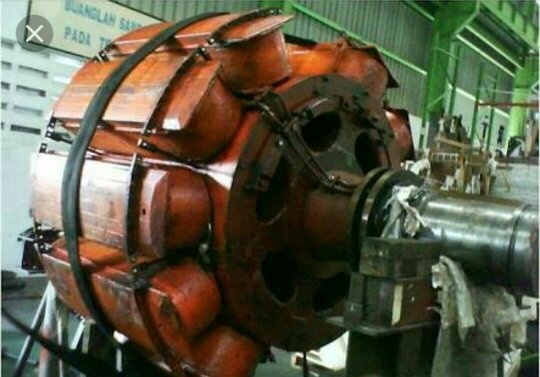 1Φ Διπολική Μηχανή
1Φ Τετραπολική Μηχανή
Γενικά περί πόλων και ταχυτήτων
3Φ μηχανές
Ανάπτυξη τάσεων στο τύλιγμα στάτη
ΜΕΔ 1Φ τυλίγματος: Παλλόμενο πεδίο στο διάκενο
ΜΕΔ 1Φ κατανεμημένου τυλίγματος (σε 5 αύλακες)
ΜΕΔ 3Φ τυλίγματος: Στρεφόμενο πεδίο στο διάκενο
Ανάπτυξη ροπής
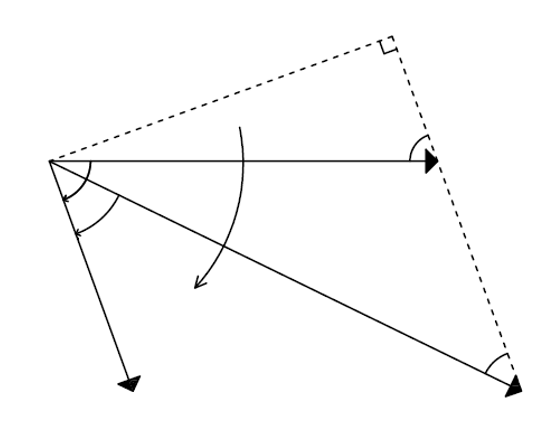 Λειτουργία κινητήρα-γεννήτριας
Λειτουργία Κινητήρα
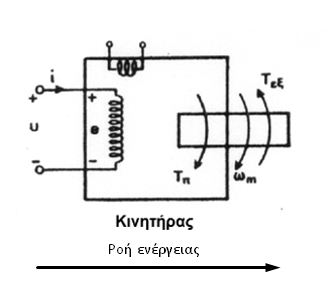 απώλειες
επιταχύνουσα
επιβραδύνουσα
Λειτουργία Γεννήτριας
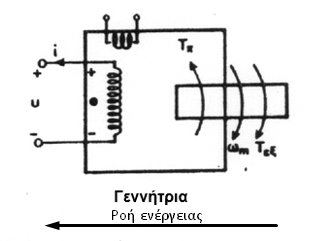 Ροή ισχύος και απώλειες
Κινητήρας
Γεννήτρια
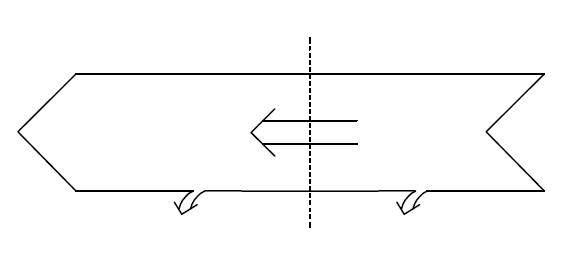